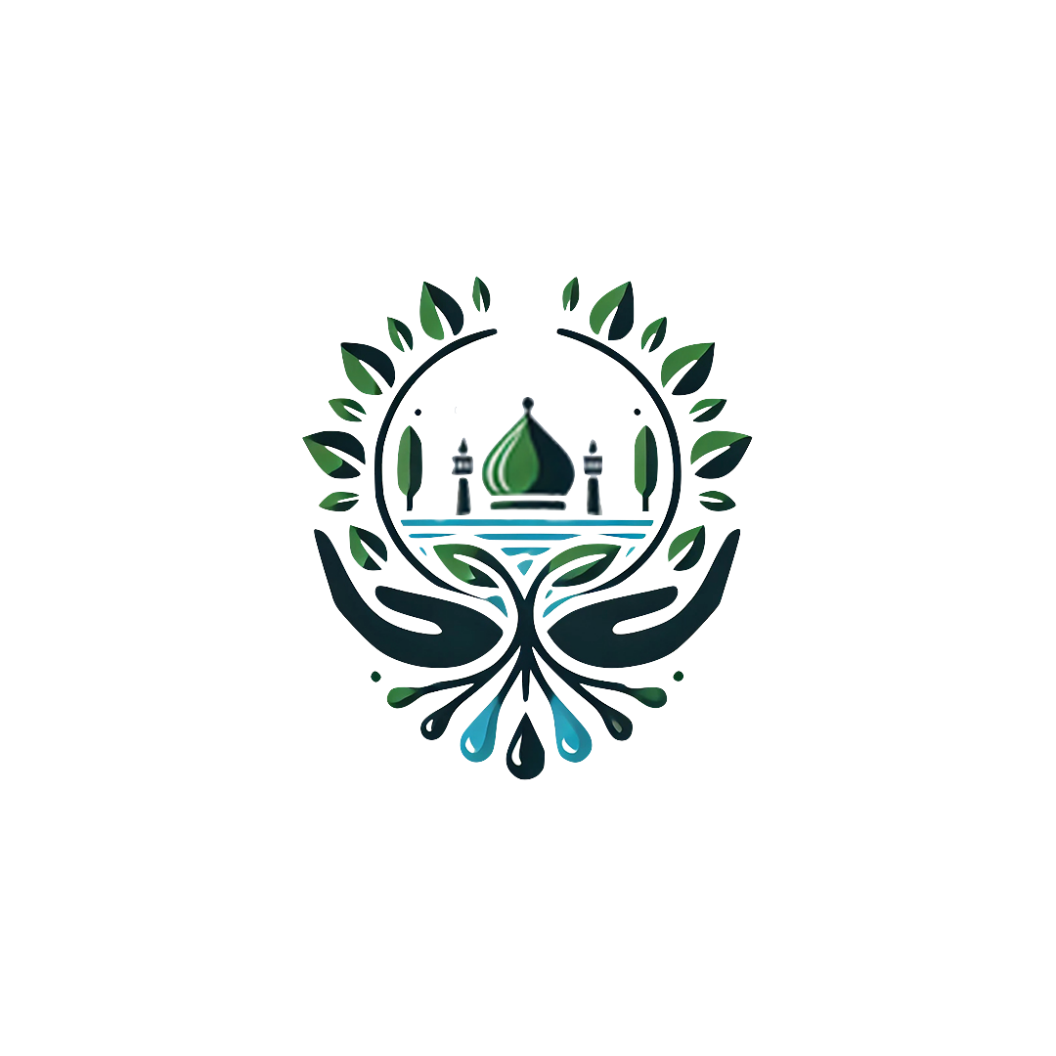 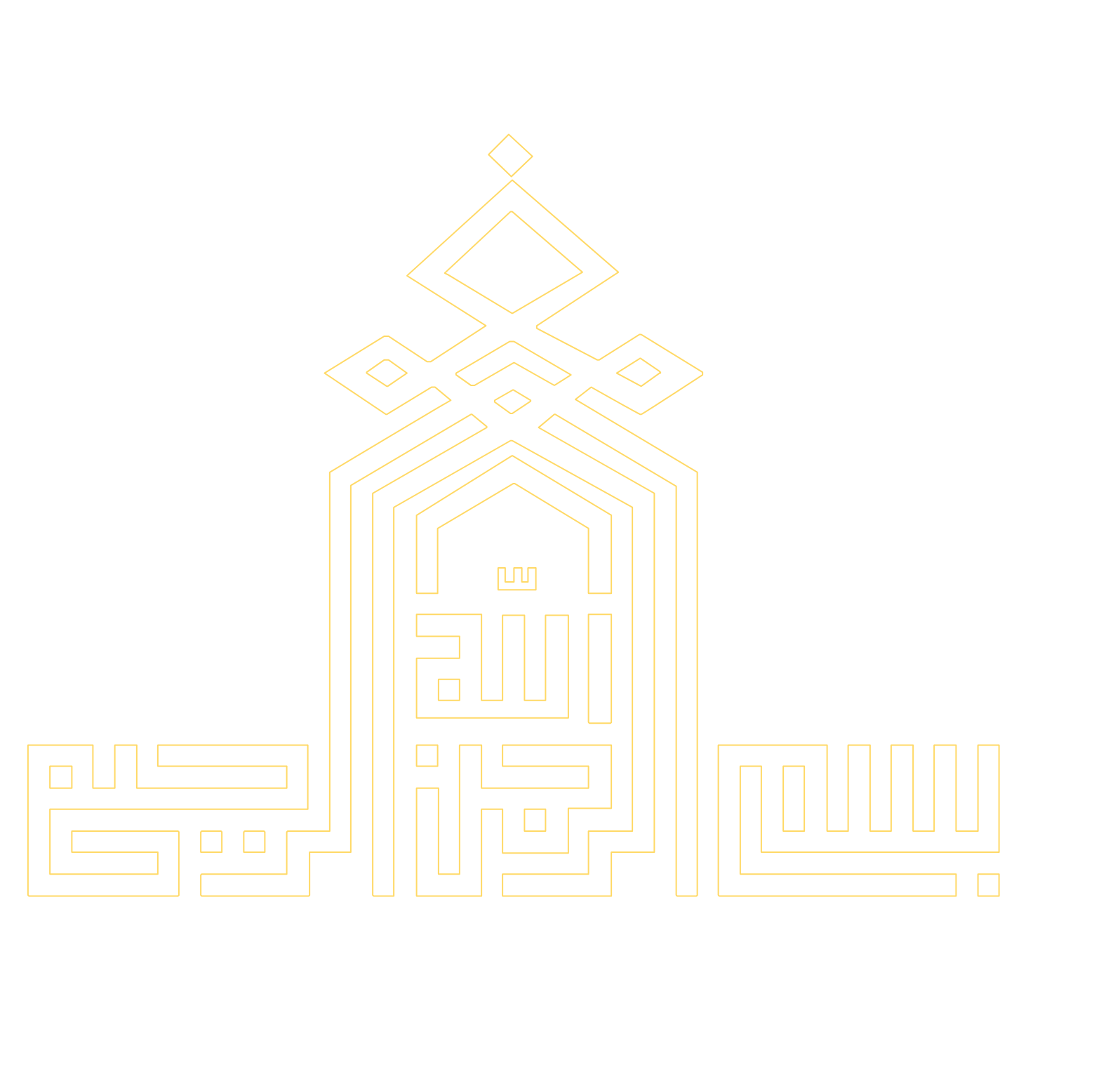 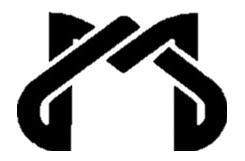 محل قرار گیری عنوان
مدرس/ ارایه دهنده
ماه . سال ارایه
شماره ارایه
خلاصه سوابق مدرس/ ارائه دهنده
1
2
3
4
5
6
7
کادر دایره ای محل قرار گیری عکس مدرس
فصل 01
عنوان فصل اول را تایپ کنید- مقدمه
بخش پنجم
بخش چهارم
بخش سوم
بخش دوم
بخش اول
عنوان اسلاید
مطلب شما.
4
فصل 02
عنوان فصل دوم را تایپ کنید- روش کار
بخش پنجم
بخش چهارم
بخش سوم
بخش دوم
بخش اول
عنوان اسلاید
مطلب شما.
6
فصل 03
عنوان فصل سوم را تایپ کنید- نتایج
بخش پنجم
بخش چهارم
بخش سوم
بخش دوم
بخش اول
عنوان اسلاید
مطلب شما.
8
بخش پنجم
بخش چهارم
بخش سوم
بخش دوم
بخش اول
عنوان اسلاید
9
فصل 04
عنوان فصل چهارم را تایپ کنید- بحث
بخش پنجم
بخش چهارم
بخش سوم
بخش دوم
بخش اول
عنوان اسلاید
مطلب شما.
11
بخش پنجم
بخش چهارم
بخش سوم
بخش دوم
بخش اول
عنوان اسلاید
12
فصل 05
عنوان فصل پنجم را تایپ کنید- نتیجه گیری
بخش پنجم
بخش چهارم
بخش سوم
بخش دوم
بخش اول
عنوان/ یا بدون عنوان
مطلب شما.
14
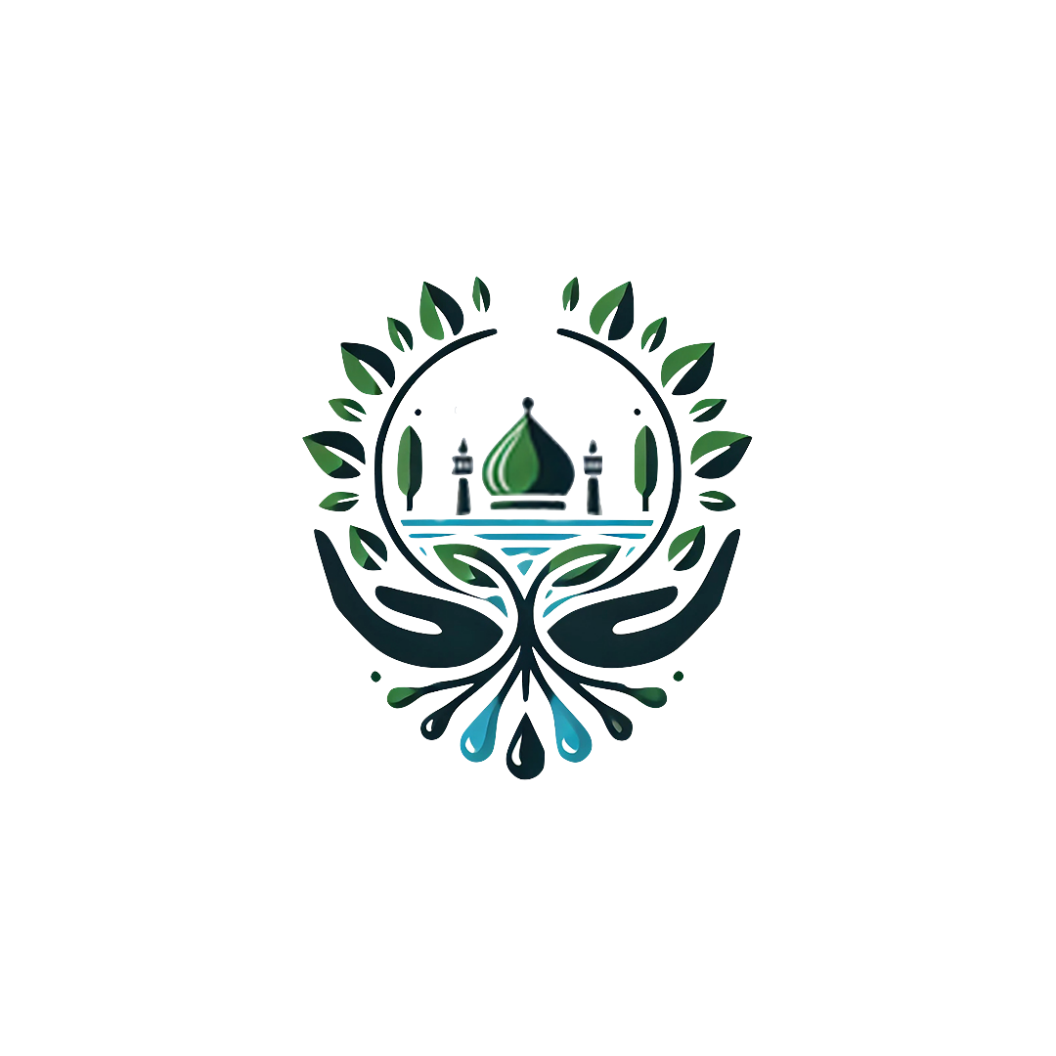 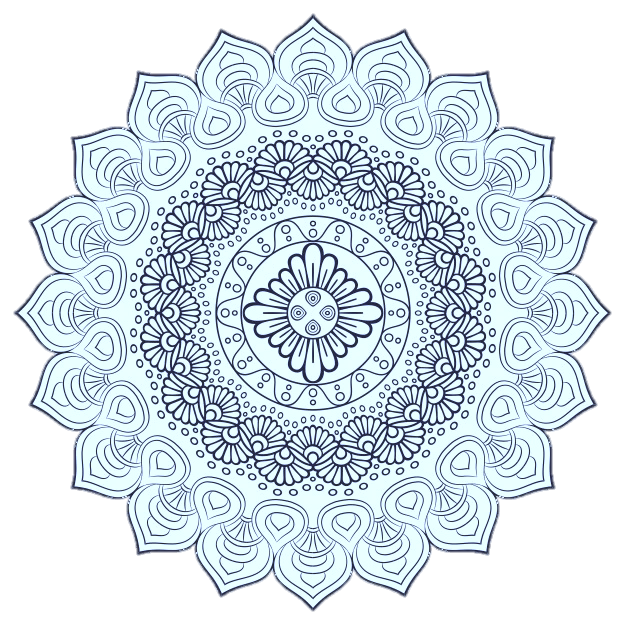 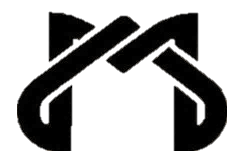 سپاس فراوان از توجه شما
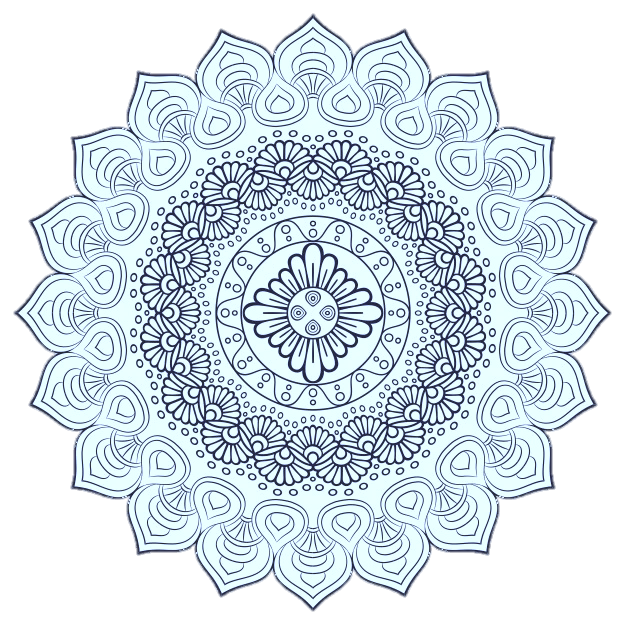 https://8iehconf.qom.ac.ir/